RFP 02/2024

NETWORK CARRIER AND INFRASTRUCTURE SERVICES (KNOWN AS TOWER DVC)

COMPULSORY BRIEFING SESSION: 03 JUNE 2024 AT 10H00




CLOSING DATE: 27 JUNE 2024 AT 11:H00
Table of Content
1. Welcome and Introduction
2. Governance, Rules and Procedures
3.RFP Timelines
4. Background and Requirements 
5. Bid Evaluation Process 
6. Price &Specific goals
7. Financial Analysis 
8. Services Agreements
9. RFP Pack Contents
10. RFP submission and contact details
11. Q&A
1
Table of Content
1. Welcome and Introduction
2. Governance, Rules and Procedures
3. RFP Timelines
4. Background and Requirements
5. Bid Evaluation Process 
6. Price & Specific goals
7. Financial Analysis 
8. Services Agreements
9. RFP Pack Contents
10. RFP submission and contact details
11. Q&A
2
Governance, Rules and Procedures
SARS Procurement
3
Purpose
Compulsory Briefing Session
Purpose
explain selected concepts, procedures and other aspects of the RFP
confirm formal registration of Bidders for notices and other communications
It may contain
additional information
additional rules that must be adhered to
It does not
cover every item in the RFP
replace any of the issued RFP material
change any of the RFP rules unless explicitly communicated in writing
The briefing session slides will be uploaded to SARS & NT Portals.
The RFP pack remains the primary source of information for the Bidder to respond.
4
Procedures during Briefing Session
Questions during the session.
SARS will take written questions submitted during the session
SARS will review and focus on most pertinent themes arising from the questions and provide answers where possible
All questions and answers will be posted to the SARS Website and e-Tender portal as part of the wider Q & A process
The SARS and e-Tender portal answers will take precedence over any verbal response given in the briefing session
The session is being recorded
5
Governance Requirements
Strict communication channels
Bidders will be disqualified for non-compliance
No solicitation of information will be allowed other than by prescribed channels
Deadlines to be strictly met
Adhere to prescribed submission format to ensure queries are properly dealt with
6
Table of Content
1. Welcome and Introduction
2. Governance, Rules and Procedures
3. RFP Timelines
4. Background and Requirements
5. Bid Evaluation Process 
6.Price & Specific goals
7. Financial Analysis
8. Services Agreements
9. RFP Pack Contents
10. RFP submission and contact details
11. Q&A
7
RFP TIMELINES
8
Table of Content
1. Welcome and Introduction
2. Governance, Rules and Procedures
3. RFP Timelines
4. Background and Requirements
5. Bid Evaluation Process 
6.Price & Specific goals
7. Financial Analysis
8. Services Agreements
9. RFP Pack Contents
10. RFP submission and contact details
11. Q&A
9
BACKGROUND & REQUIREMENTS: TOWER DVC
The primary objective of this RFP is to provide for the delivery, continuity, and cost-effectiveness of SARS’s data carrier (WAN), voice carrier, and Unified Communication/s Platform as a Service Carrier.

SARS has sought to simplify the definition of the services by specifying the requirements, as far as possible, without specifying the detail of the underlying technologies. This approach puts greater emphasis on the agreed service levels, while allowing the service provider freedom to configure the technology solutions in the most cost-effective manner. This approach is particularly evident in the requirements specification in Towers D, V, and C. 

SARS’s objectives in issuing this RFP do not include contracting to transform the network to newer technologies. Rather, SARS aims to contract services that will allow for the deployment of newer technologies that will improve the quality of services and provide value for money.
10
BACKGROUND & REQUIREMENTS: TOWER D
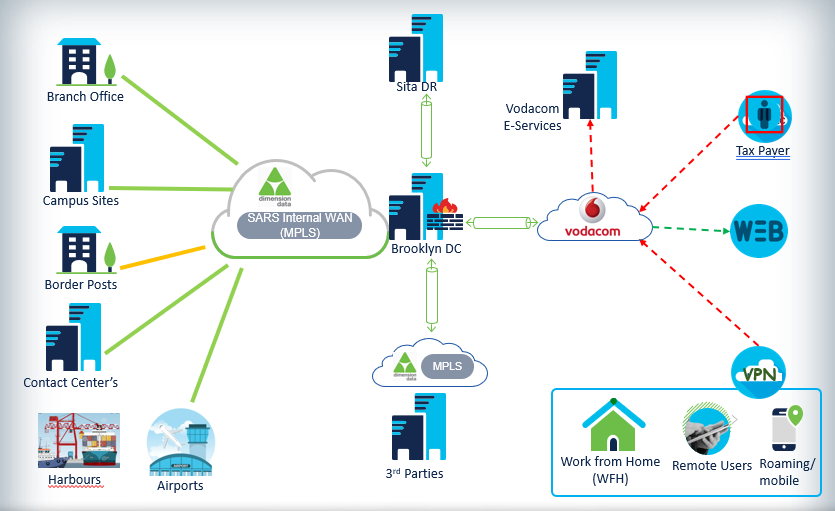 11
BACKGROUND & REQUIREMENTS: TOWER D
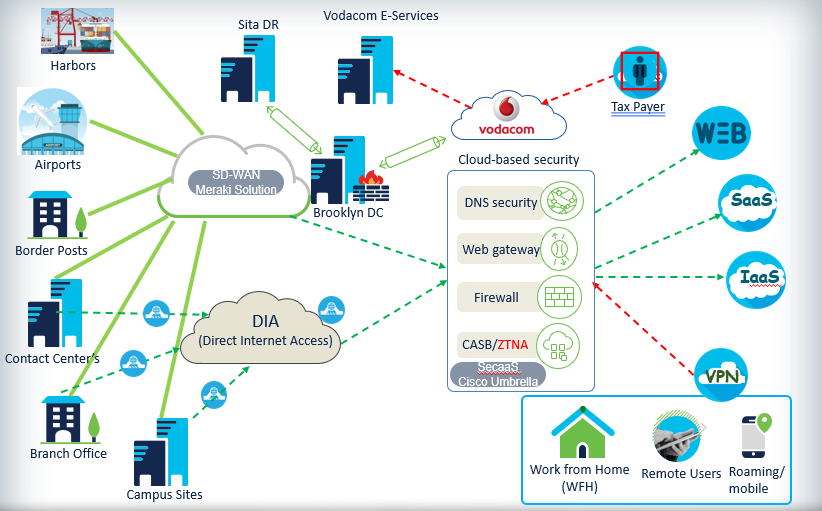 12
BACKGROUND & REQUIREMENTS: TOWER D
Network as a Service (NaaS): Provide SARS with network infrastructure hardware, software, services, management, and licensing components. These services include: 
 SD-WAN 
SASE 
External/Public Network Connectivity 
Private Network Connectivity 

Edge Networking Service: Provide SARS with robust private networks to support data transfer and enable real-time capabilities 

Digital Experience Monitoring: Provide SARS with a solution to monitor and measure the quality of its digital experience

Mobile Network Service: Provide SARS with a corporate or private Access Point Name (APN) solution for SARS’s mobile network connectivity requirements

Services Portal: Provide SARS with an intuitive web-based interface to navigate and explore information and deep insights
13
BACKGROUND & REQUIREMENTS: TOWER V
The supply of Voice Carrier Services to SARS, includes Preferred Inbound (Smart Access Toll Free, Share call numbers and SIP Trunks) and Outbound Voice Services( Dedicated Primary and secondary Voice Links) and all specific cost-saving solutions for SARS’s outbound voice requirements to fixed and mobile destination. Related voice-carrier services such as service management, monitoring, reporting, support, consulting, and advisory services. Inbound Traffic is to be routed via two Data Centres at 2 separate sites with traffic split equally across these 2 Data Centres. The configuration between these 2 sites needs to be identical that can support no less than 1800 concurrent Sip sessions per site. Sip Trunk Solution must support G729 codec, must be scalable and fully Geo Redundant.
14
BACKGROUND & REQUIREMENTS: TOWER V
SARS’s objective is to award the scope of Tower V to a Service Provider subject to its maintaining the lowest cost for calls at acceptable quality for both inbound and outbound services. SARS retains the right to award certain services of the scope (e.g. outbound calls or inbound calls to different voice carrier providers [“Preferred Outbound Voice Carrier Provider and Preferred Inbound Voice Carrier Provider”]). SARS is under no obligation to appoint a Bidder as a Preferred Outbound Voice Carrier Provider if no Bidder’s Proposal provided a more cost-effective solution for outbound voice traffic. SARS is under no obligation to appoint a Bidder as a Preferred Inbound Voice Carrier Provider if no Bidder’s proposal provided a more cost-effective solution for inbound voice traffic.

NB: A Bidder can respond to either Preferred Inbound Voice Carrier or Preferred Outbound Voice Carrier or both. For the Technical Solution Response Templates, a Bidder will respond and be scored on either the Preferred Inbound Voice Carrier Solution (2.3) or Preferred Outbound Voice Carrier Solution (2.4) or on both if bidding for Inbound and Outbound
15
BACKGROUND & REQUIREMENTS: TOWER C
The supply of a Unified Communication/s Platform as a Service Carrier for services that include: The carriage of computer-generated SMS, Unstructured Supplementary Service Data (USSD), short messages (eBooking), email messages, printed letters, live chat, and artificial intelligence (AI) or large language models (LLM) through operators to clients; and Related Communications Platform as a Service (CPaaS) Carrier for services such as service management, monitoring, support, reporting, consulting, and advisory services.

Tower C is divided into five (5) categories, namely, All Categories, Category A, Category B, Category C, and Category D. A Bidder can respond to all categories, or it can respond to any one of the other four (4) categories.
16
BACKGROUND & REQUIREMENTS: TOWER C
Communication with tax-payers, traders & travellers, includes (Short Messaging Services (SMS), USSD, WhatsApp, Bulk Email) provide service for Bulk SMS, Email & Letters.
A bidder can respond to all categories, or it can respond to either of the other four (4) categories.
17
Table of Content
1. Welcome and Introduction
2. Governance, Rules and Procedures
3. RFP Timelines
4. Background and Requirements
5. Bid Evaluation Process 
6.Price & Specific goals
7. Financial Analysis
8. Services Agreements
9. RFP Pack Contents
10. RFP submission and contact details
11. Q&A
18
BID EVALUATION PROCESS Refer to section 8 of the RFP Main doc
Gate 0
Central Registration Report (Central Supplier Database) from NT
Tax Compliance Status Pin
Invitation to Bid –SBD 1                       
   Declaration of Interest (SBD 4)
   National Industrial Participation Programme form – SBD 5
   Preference Point Claim Form – SBD 6.1
   Draft Agreement
   Annual Financial Statements
Pre-Qualification
Gate 1
Mandatory Requirement
Ref: SARS RFP 02/2024 – Main Document
19
BID EVALUATION PROCESS Refer to section 8 of the RFP Main doc
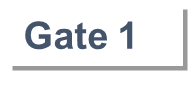 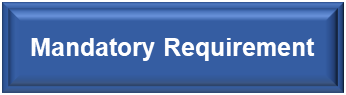 Tower D
20
BID EVALUATION PROCESS Refer to section 8 of the RFP Main doc
21
BID EVALUATION PROCESS Refer to section 8 of the RFP Main doc
22
BID EVALUATION PROCESS Refer to section 8 of the RFP Main doc
23
BID EVALUATION PROCESS Refer to section 8 of the RFP Main doc
24
BID EVALUATION PROCESS Refer to section 8 of the RFP Main doc
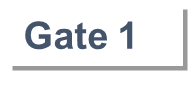 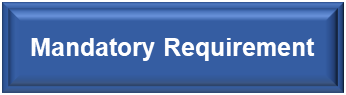 Tower V
25
BID EVALUATION PROCESS Refer to section 8 of the RFP Main doc
26
BID EVALUATION PROCESS Refer to section 8 of the RFP Main doc
27
BID EVALUATION PROCESS Refer to section 8 of the RFP Main doc
28
BID EVALUATION PROCESS Refer to section 8 of the RFP Main doc
29
BID EVALUATION PROCESS Refer to section 8 of the RFP Main doc
30
BID EVALUATION PROCESS Refer to section 8 of the RFP Main doc
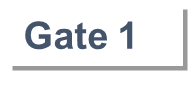 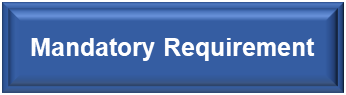 Tower C - All Categories
31
BID EVALUATION PROCESS Refer to section 8 of the RFP Main doc
32
BID EVALUATION PROCESS Refer to section 8 of the RFP Main doc
33
BID EVALUATION PROCESS Refer to section 8 of the RFP Main doc
34
BID EVALUATION PROCESS Refer to section 8 of the RFP Main doc
35
BID EVALUATION PROCESS Refer to section 8 of the RFP Main doc
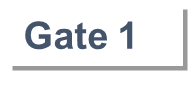 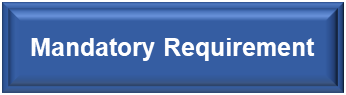 Tower C – Categories A
36
BID EVALUATION PROCESS Refer to section 8 of the RFP Main doc
37
BID EVALUATION PROCESS Refer to section 8 of the RFP Main doc
38
BID EVALUATION PROCESS Refer to section 8 of the RFP Main doc
39
BID EVALUATION PROCESS Refer to section 8 of the RFP Main doc
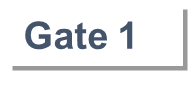 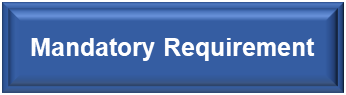 Tower C – Categories B
40
BID EVALUATION PROCESS Refer to section 8 of the RFP Main doc
41
BID EVALUATION PROCESS Refer to section 8 of the RFP Main doc
42
BID EVALUATION PROCESS Refer to section 8 of the RFP Main doc
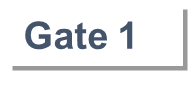 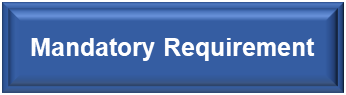 Tower C – Categories C
43
BID EVALUATION PROCESS Refer to section 8 of the RFP Main doc
44
BID EVALUATION PROCESS Refer to section 8 of the RFP Main doc
45
BID EVALUATION PROCESS Refer to section 8 of the RFP Main doc
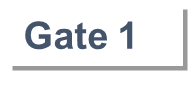 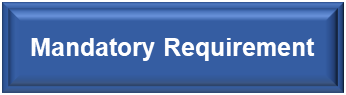 Tower C – Categories D
46
BID EVALUATION PROCESS Refer to section 8 of the RFP Main doc
47
BID EVALUATION PROCESS Refer to section 8 of the RFP Main doc
48
BID EVALUATION PROCESS  Refer to section 8.4 of the RFP Main doc
Gate 2
Technical Evaluation
100 points
Refer to Section 8.4 of the RFP Main Document (Technical Evaluation Criteria)
Achieve overall score of 70 points out of 100 points to proceed to Gate 3
TRT for Tower C, Category A
TRT for Tower C, Category B
TRT for Tower V
TRT for Tower D
TRT for Tower C, Category C
TRT for Tower C, Category D
TRT for Tower C, All Categories
49
Table of Content
1. Welcome and Introduction
2. Governance, Rules and Procedures
3. RFP Timelines
4. Background and Requirements
5. Bid Evaluation Process 
6. Price & Specific goals
7. Financial Analysis
8. Services Agreements
9. RFP Pack Contents
10. RFP submission and contact details
11. Q&A
50
BID EVALUATION PROCESS  Refer to section 8.4 of the RFP Main doc
Gate 3
Valid B-BBEE Certificate/ Sworn Affidavit
Preference Point Claim Form – SBD 6.1
SARS RFP 02/2024 : Price Response Template
Price = 90
100 points
Specific Goals = 10
There is Mandatory price templates working shop that is scheduled for Tuesday, 04 June 2024 at 10:00 (registration starts at 09:00)
51
Specific goals = 10 Points
Specific goals points may be allocated to Bidders on submission of documentation or evidence as follows:









Bidders MUST complete and sign the SBD 6.1 form to claim the points for Specific goals, failing which, the Bidder will be scored zero.
52
B-BBEE  Certificate/Affidavit
The table below indicates the specific B-BBEE certification documents that must be submitted for this tender. 






















Joint Ventures and Consortiums (JV's collectively)
Incorporated JV's must submit the B-BBEE status of the entity. 
Unincorporated JV's must submit a consolidated B-BBEE scorecard as if they were a group structure for every separate tender.
53
Use and acceptance of Affidavits
Section 1.6 of SBD 6.1 states…	

“The organ of state reserves the right to require of a tenderer, either before a tender is adjudicated or at any time subsequently, to substantiate any claim regarding preferences, in any manner required by the organ of state”.

SARS reserves the right to request that bidders submit proof of their Black ownership and turnover information in support of their Affidavits.
54
B-BBEE Key Sections to complete in SBD 6.1 Page 4
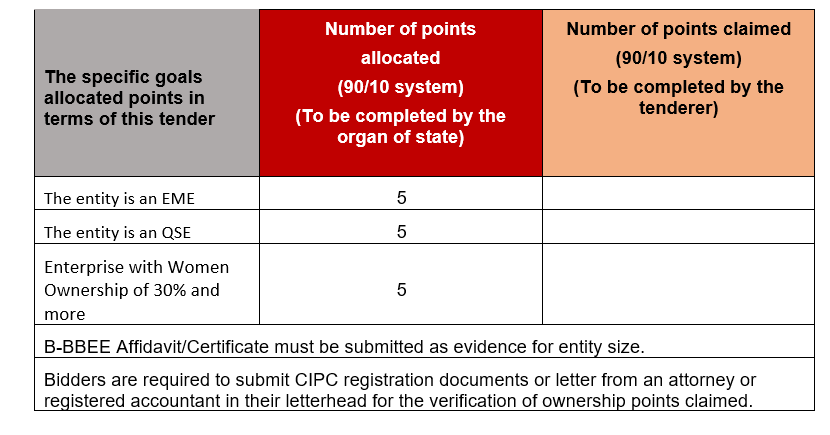 55
Table of Content
1. Welcome and Introduction
2. Governance, Rules and Procedures
3. RFP Timelines
4. Background and Requirements
5. Bid Evaluation Process 
6. Price & Specific goals
7. Financial Analysis
8. Services Agreements
9. RFP Pack Contents
10. RFP submission and contact details
11. Q&A
56
Financial Analysis Evaluation
Bidders are required to submit the public interest score and complete sets of audited / independently reviewed annual financial statements in compliance with the Companies Act for the three (3) most recent financial periods in the name of the bidding entity. The financial statement analysis will be conducted on the shortlisted bidders.
 
The annual financial statements must contain: 

Statement of Profit and Loss and Other Comprehensive Income; 
Statement of Financial Position; 
Statement of Cash Flows; 
Statement of changes in equity/ net assets ; and
Accompanying Notes. 

Entities which are trading for less than three (3) financial periods must provide:
A letter detailing that fact, signed by a duly authorised representative of the entity;
The annual financial statements that the entity can provide, considering the period that it has been trading; and
Any other information or documentation which would provide more clarity on the financial history of the bidder.
57
Financial Analysis Evaluation
In the event of the bid being in the form of a Joint Venture (JV), the following is required:

Annual financial statements of the JV for a registered JV and for unincorporated JV annual financial statements of each company;
A JV legal agreement detailing the percentage ownership of each entity; and
A consolidated B-BBEE Certificate.




NB: SARS reserves the right to request further information with regards to the annual financial statements of a bidder at a later stage.
58
Table of Content
1. Welcome and Introduction
2. Governance, Rules and Procedures
3. RFP Timelines
4. Background and Requirements
5. Bid Evaluation Process 
6. Price & Specific goals
7. Financial Analysis
8. Services Agreements
10. RFP Pack Contents
9. RFP submission and contact details
11. Q&A
59
Service Agreements
The proposed contract is applicable to all three (3) Towers. The Bidders are directed to take note of instructions or notes that are specific to the relevant Tower(s) for which they are submitting Proposal(s).  Such instructions or notes are contained in square brackets, i.e. [Note to Bidder:…  ]

The Bidder(s) may accept the terms and conditions of each Proposed Contract as is or mark-up such terms and conditions which it wishes to amend;

The Bidder(s) must provide reason(s) and/or alternative terms and conditions to each mark-up it makes. 

Any deletion of a provision of the Proposed  Contract(s) without providing a reason or an alternative provision will be ignored and considered accepted as-is by the Bidder;

SARS reserves the right to accept or reject any or all amendments or additions proposed by the successful bidder if such amendments or additions are unacceptable to SARS or pose a risk to the organisation.
60
Service Agreements
Bidder(s) must submit their Proposed Contract mark-ups in the provided Contract Response Template document;

Bidder(s) who are responding to more than one (1) Tower must submit a Contract Response Template document for each Tower irrespective of how similar or identical  the mark-ups are in the different Towers.

Any other specific terms and conditions which the Bidder(s) is of the view that are omitted from the Proposed Contracts must be submitted in a separate document.  SARS will reserve the right to accept or reject such specific terms and conditions.
61
Table of Content
1. Welcome and Introduction
2. Governance, Rules and Procedures
3. RFP Timelines
4. Background and Requirements
5. Bid Evaluation Process 
6. Price & Specific goals
7. Financial Analysis
8. Services Agreements
9. RFP Pack Contents
10. RFP submission and contact details
11. Q&A
62
RFP Pack Contents
Page 9 of 76 of the SARS RFP 02-2024 1-1 Main Document
63
RFP Pack Contents
64
RFP Pack Contents
65
RFP Pack Contents
66
RFP Pack Contents
67
RFP Pack Contents
68
Table of Content
1. Welcome and Introduction
2. Governance, Rules and Procedures
3. RFP Timelines
4. Background and Requirements
5. Bid Evaluation Process 
6. Price & Specific goals
7. Financial Analysis
8. Services Agreements
9. RFP Pack Contents
10. RFP submission and contact details
11. Q&A
69
RFP submission and contact details
The bidders must submit a single hardcopy of its proposal contained in several hardcopy files, and a single electronic copy written to several Universal Serial Bus (USB) by 27 June 2024 at 11:00
The hardcopy and electronic submission must be marked and labelled correctly, and must be outer sealed, wrapped and packaged for ease of reference during the evaluation process.

For RFP submission, see slide 63.
+
TENDER BOX

Tender Office SARS Procurement,
Lehae La SARS Head Office,
299 Bronkhorst Street
Niew Mucleneuk, Pretoria
The tender must be submitted to
Bid documents will only be considered if received by SARS before the Closing Date and time
70
RFP Submission Files format
All RFP Submission files MUST be in the following format:

Table of Contents aligned with Tender documentation
Numbering as per Tender documentation and provided Templates
RFP Submission Files to be clearly labelled as per Table of Contents and Templates
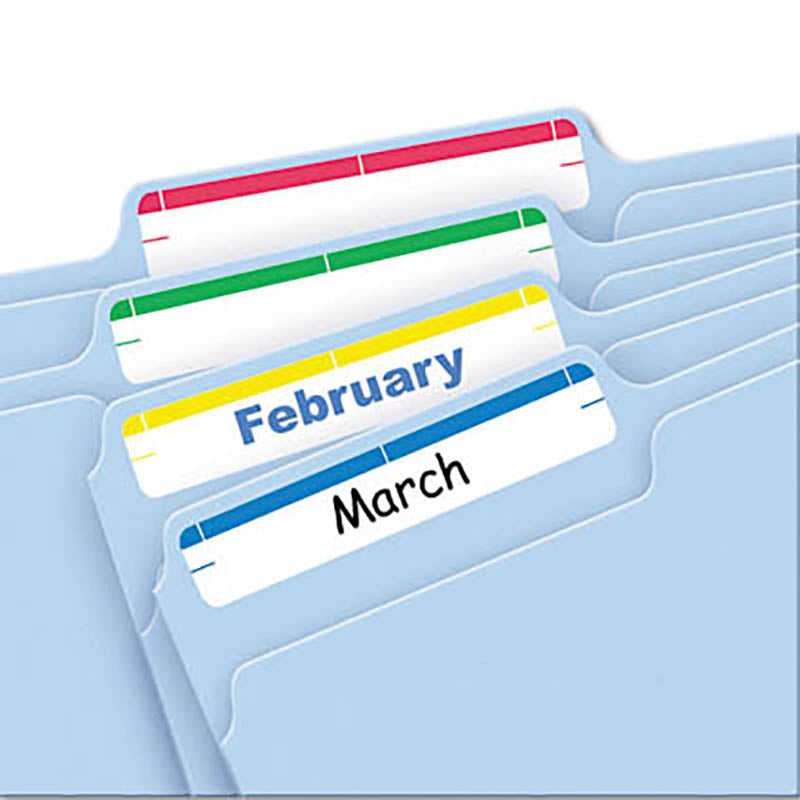 71
RFP submission and contact details
Any enquiries must be referred, in writing via email to:  

   tenderoffice@sars.gov.za
Email format:
Subject	: “RFP 02-2024 – Question”
Body	: “Supplier : <supplier name>”
	: “Tower: <Tower>”
	: “Question : <Question text>”
72
RFP submission and contact details
Instructions for submitting a response to this RFP – Common File
73
Instructions for submitting a response to this RFP – Common File
74
Instructions for submitting a response to this RFP – File Non-Pricing (NP)
{(X) Is the tower reference}
75
Instructions for submitting a response to this RFP - Pricing and Specific goalsSection
76
Table of Content
1. Welcome and Introduction
2. Governance, Rules and Procedures
3. RFP Timelines
4. Background and Requirements
5. Bid Evaluation Process 
6. Price & Specific goals
7. Financial Analysis
8. Services Agreements
9. RFP Pack Contents
10. RFP submission and contact details
11. Q&A
77
QUESTION AND ANSWERS
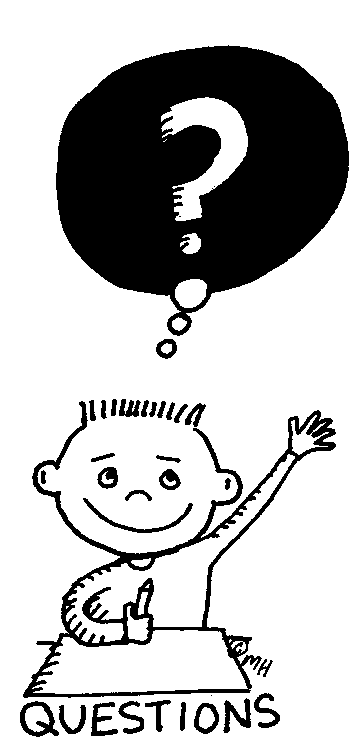 78